Scalar Tuning & OpenMPによる自作コードの高速化
坂上峻仁
京都大学D1
担当講師：松本洋介先生
作成中自作MHDコード
研究内容
恒星光球 – 彩層 – コロナ – 恒星風の結合を self-consistent に再現できる1.5次元モデルを作る。
∴ 計算が頻繁に壊れるので Try & Error のサイクルを短くしたい
∴ High Alfvén velocity 環境下でも高解像度を保てるようにしたい
∴ 様々な恒星への適用に向けたパラメータサーヴェイを効率的に行いたい
→ コードを高速化したい
スキーム
3D HLLD (Miyoshi & Kusano 2005)+ HLL flux-CT (Miyoshi & Kusano 2011)
空間補間
MUSCL2nd (van Leer 1979)  MP5 5th (Suresh et al. 1997)
WENO 5th (Jiang et al. 1996)  	+ 特徴量変換 (Powell et al. 1999)
時間積分
TVD Runge-Kutta 2nd-4th (Shu & Osher 1988)
熱伝導
implicit scheme (Yokoyama & Shibata 2001)
※ 研究で用いる1.5次元モデルとそのパラメータサーヴェイに合わせ、
　　　任意の直交曲線座標系に適用可能なコードを作るように心がけた。
MHD方程式 in 任意の直交曲線座標系
質量保存
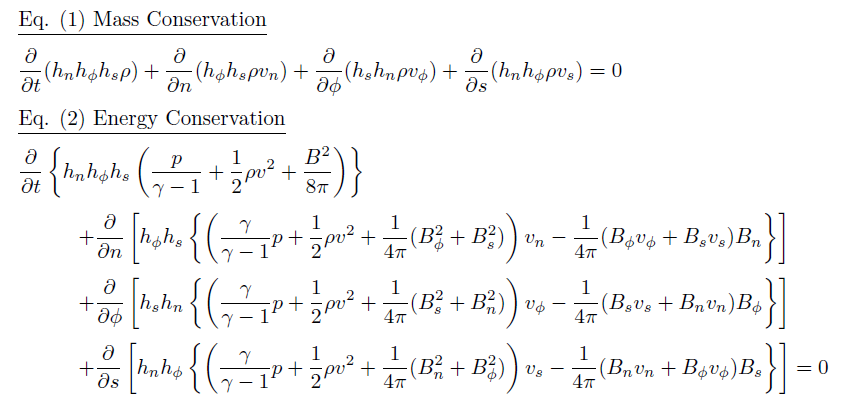 εnφs=εxyz
hn, hφ, hs: scale factors
cartesian → hn=hφ=hs=1
cylindrical → hn=1, hφ=n, hs=1
spherical → hn=1, hφ=nsin(s), hs=n
エネルギー保存
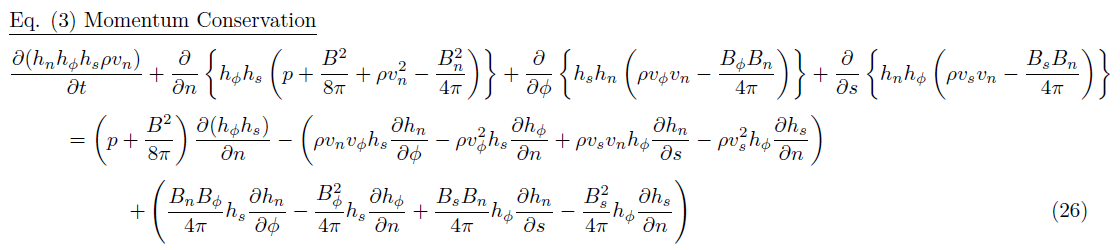 運動方程式
源泉項（微分は中心差分）
誘導方程式
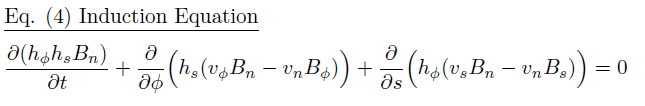 いざ、高速化！！
スカラーチューニング
方法　プロファイラによるホットスポットの把握
　例）　gfortran –c –pg hoge.f90 fuga.f90
	gfortran –pg –o a.out hoge.o fuga.o
	./a.out
	gprof ./a.out gmon.out > prof.txt
実行手順　128x128 の Orszag-Tang vortex problem を 
HLLD、HLL flux-CT、MP5 （特徴量補間）、3rd TVD Ruge-Kutta 
で 9 step （初期状態を入れて10 step）解く。
※gfortran でコンパイル
※計算機諸元　　CPU: Xeon E5-2690 v4 x 2 (28 cores) Memori: 256GB
  @ Kwasan, Kyoto University
結果
1st try ... 22.14 sec.
 Hot spots 行列乗算/ WENO法補間/ 特徴量変換
　→ Inline 展開(内部関数のみ)+内部関数化
2nd try ... 7.58 sec.
 Hot spots HLLD flux 計算/ MP5法補間/ 特徴量変換
　→ 不必要な演算除去+subroutineのコンパクト化
3rd try ... 3.14 sec. 
 Hot spots 源泉項計算/ MP5法補間/ HLLD flux 計算
外部関数
85% off
※色分けはプロセスに対応。紫はその他。
プロファイルから分かるコンパイラの癖
gfortran 謎の挙動       読んでもいない subroutine を呼ぶ。
%   cumulative   self        self        total           
 time   seconds   seconds    calls     s/call     s/call  name    
 19.06      4.22     4.22   33106320    0.00     0.00  __sktk_fortran_MOD_v_mv
 17.84      8.17     3.95    5517720     0.00     0.00  __spatial_MOD_weno
  7.77      9.89     1.72     5517720     0.00     0.00  __spatial_MOD_characteristic_eigenmatrix
  6.78     11.39     1.50    2758860     0.00     0.00  __spatial_MOD_mp5
MP5法を使うように指定したはずなのに、なぜか同一ファイル内の WENO subroutine を MP5 suborutine の2倍呼ぶ…。
→ ファイル内での WENO subroutine と MP5 suborutine の順番を入れ替えたら解決。※ ifort ではこのようなことは起こらない。
WENO法
特徴量変換
行列の掛け算
別の計算では…
gfortran 10.20     33.70     5.76   20231937     0.00     0.00  __source_term_module_MOD_source_term
ifort          0.43      81.92    0.35              297    0.00     0.00  source_term_module_mp_source_term_
MP5法
ifort でコンパイルしたときには297回しかよばれない subroutine が gfortran でコンパイルすると 2,023万回呼ばれて計算を律速
ifortran 謎のプロセス
__intel_avx_rep_memsetというプロセスが全体を律速する（全計算時間の2割弱）
OpenMP  gfortran vs ifort
方法　コード内の do loop を $omp do $omp end do で挟むなど。

実行手順　128x128 の Orszag-Tang vortex problem を 
HLLD、HLL flux-CT、MP5 （特徴量補間）、3rd TVD Ruge-Kutta 
で 99 step （初期状態を入れて100 step）解く。

gfortran と ifort とで OpenMP の効果をスレッド数を変えて比較する。

スレッド数は 1 – 14まで変えつつ、同一コア内で計算するように指定
		(numactl –cpunodebind=0 –membind=0 ./a.out など)

特に ifort では OMP_STACKSIZE に注意。setenv OMP_STACKSIZE=512M などと指定しなければ Segmentation fault の原因に。

omp workshare によるベクトル演算は一切入れなかった。
テストとして1000 x 1000の行列の掛け算を omp workshare によるベクトル演算と omp do による各成分計算とで行い、計算時間を比較したが、後者の方が倍以上速かった。
OpenMP  gfortran vs ifort
結果       赤 ... gfortran / 青 ... ifort
※ ノードをまたいで28コアで計算したところ、
ifort で 24.197 sec. gfortran で 33.207 sec. だった。
Summary
Simulation Summer School 2017 に参加した結果：
inline 展開などにより 6.7倍
OpenMP により更に 3倍 コードが高速化

基本的に ifort の方が gfortran より高速コードにコンパイルしてくれる。

SIMD化の効果を確認できなかった。　→ future work

コンパイラと親和性のあるプログラム群を書く必要性
Some Code Tests to Improve Its Robustness